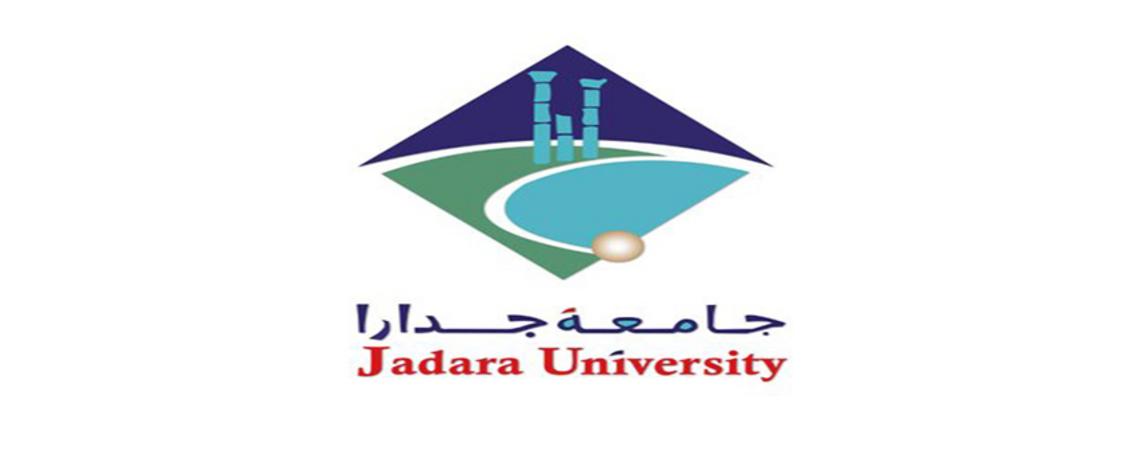 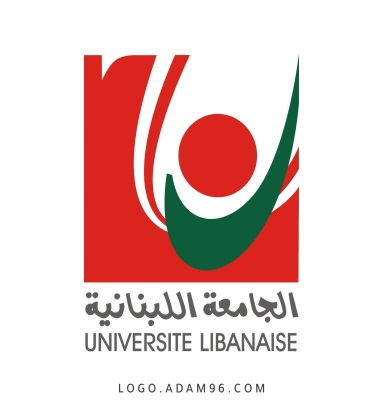 ورقة عمل بعنوانالأحجار الكريمة وعلاقتها في العلاج النفسي والعضويإعداد الباحثة أ.د. آمال حافظ عربيد
مقدمة الى اعمال المؤتمرالعلمي الدولي التاسع» قضايا الاداب واللغة والفنون والاعلام والعلوم المساحية ومستجدات العصر
(23 -25 نيسان 2024) اربد الاردن
Gemstones and their relationship in psychological and organic treatment
By Pr. Amal Hafez Arbid
عقد «النفاراتنا» خاص بالسلاطين يرتدوها يوم اصطفاف الكواكب والنجوم  التسع في الفضاء، العقد مرصّع بالأحجار الكريمة المماثلة للكواكب لتمنحهم القوة والعظمة، والحماية
الشمس تمثِّل بالياقوت الأحمر القاتم 
القمر يمثَّل باللؤلؤ 
الزهرة تمثّل بالألماس 
عطارد يمثّل بالزمرد الأخضر القاتم 
نبتون يمثّل باللازورد 
المريخ يمثّل بالمرجان الأحمر أو العقيق اليماني 
زُحل يمثَّل بالسفير الأزرق 
المشتري يمثَّل بالسفير الأصفر 
أورانوس يمثَّل بعين النمر أو الزبرجد
النافاراتنا تجسيد مصغّر للمجرّة الكونية على هذا العالم الصغير الأرض، وتمثِّل العلاقة الروحية والجسدية للإنسان بالكواكب والنجوم التسع.الشمس والقمر يمثِّلان عملية الصعود والنزول من وإلى السماء .راهو أو رأس التنين هو عملية الصعود نحو الشمس كاتو أو ذيل التنين هو عملية النزول إلى القمر.
نماذج العلاج  بالأحجار الكريمة يدوياً: تحتوي في طرق علاجها أنواع الطب البديل كاستخدام علم الشاكرا في توزيع الأحجار الكريمة على مراكز نقاط الطاقة في جسم الإنسان، وتعالج يدويا ًوبطريقة سهلة، رغم أنها قد تأخذ فترة أطول للشفاء من الأدوية الكيميائية، ولكنّها أقل بكثير من مدّة حدوث المرض واستمراريتهِ، ممّا يتطلّب منّا الصبر قليلاً للإستفادة من العلاج بالأحجار الكريمة إذ لا يوجد سحراً أو خرقاً عجائبياً للطبيعة لهذا النوع من العلاج، لذا نعتمد عليه نسبياً. مع مراعاة أخذ جميع أدويتنا بانتظام خاصة الأمراض المستعصية والمزمنة كأمراض القلب، والسكري والضغط!
الزمرد كوكبه عطارد من البريل البللوريات الهندسية، وناتج عن آثار من أوكسيد الكروم Cr2O3 ، ويتداخل مع الأشعة الكونية الخضراء
خواصه كثيرة في العلاج مثل التوتر العصبي، والأزمات النفسية عبر التأمل به لدقائق وحملة قلادة بين الرئتين، وعلاج مشاكل القلب، ودفع السموم وترياقها كذلك بعض الأمراض الجلدية، مثل الأكزيما وحب الشباب، والبرص، والبهاق، إذ يجدِّد الأنسجة الميِّتة في الجلد بعد تعرّضها للحروق بتحفيزه لمادة الكولاجين في الجس، كذلك إذا طحن بعد مزجه بماء الزهر الأصلي المقطّر(أو باد الزهر فارسي) أو مسك الغزال والعسل للتقوية الجنسية، ويضاف إلى كأس ماء من المياه الحلوة المعدنية فيشرب منه الانسان الذي تعرّض للسم فيذهب مفعوله بصورة مذهلة، كذلك إذا دهن به موضع الأكزيما والحروق دون إضافة الماء إليه يبرأها. 
تختارالأحجار الصغيرة من الزمرد أي قطعها عند خبراء متخصِّصين ،لوضعها بآلات يدوية خاصة تحتوي على رأس من الألماس
قطعة الزمرد نقش عليها آية الكرسي خاصة بالسلطان تستخدم للحماية والشفاء خاصة من  السم، وذلك بوضع الزمرد بإناء ماء أو خمر أو عصير الفاكهة بأنواعها فيبطل مفعول السم فوراً.
الألماس( كوكبه الزهرة ) من البريل «البلوريات الهندسية التكعيبية»، يتجاوب كثيرا مع الاشعاعات الكونية الزرقاء الداكنة، أهم علاجاته الشلل وأنواعه، أمراض العيون، والراحة النفسية، وتضخم الكبد.
يعطي بالدرجة الأولى التألُّق والجاذبية للناظر إليه ومن تأمّل به يكسبه طاقة روحانية عالية تطرد الطاقات السلبية الموجودة داخله، ويملأه بالسرور والفرح والسلام الداخلي لما يملكه من طاقة لاسترسال أشعته من وجوهِه التكعيبية 57 وجه تقريباً.
وإذا نقع الألماس الطبيعي في المياه الحلوة لمدة ثلاث ليالِ عندما يكون القمر بدراً، تزداد قوَة إشعاعاته الارتدادية وتساعد الغدد الصماء على الإفراز بشكل صحيح وخاصة غدد الكلى والكبد فهو يساعد على توازنها وتسريع مدّة الشفاء،على أن يكون الألماس طبيعي غير مصقول.
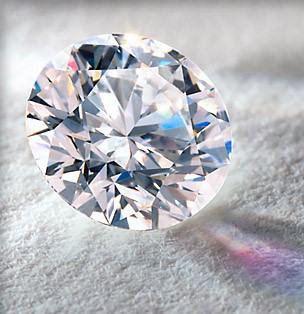 الكهرمان أو العنبر، تفرزه أشجار الصنوبر والعنبر، كمادة صمغية رخوية تسيل من لحائها وتتجمّد فور ملامستها الهواء لذا تحتجز الحشرات المتسلِّقة على تلك الأشجار، من الأحجار الكريمة النباتية.
عرف بالكهرمان للطاقة الكهربائية المخزَّنة داخله، يتميّز بكثرة استخدامه في العلاج أهمَّها: إخراج المياه والصديد المتجمع في الرئتين،كما يشفي من التهابها وأمراض الحساسسية والربو، وينفع البروتستات دهونا مع نبات الصبار المستخرجة أشواكه كِّليا، ويزيل البواسير، ويدرُّ البول، ويفتِّت الحصى بطرق عديدة خاصة بعد تسخينه وتليينه.
المعادن المشتركة في جسم الانسان والأحجار الكريمة: المعادن الخمسة الرئيسية في جسم الإنسان:الكالسيوم، والفوسفور، والبوتاسيوم، والصوديوم، والمغنسيوم، جميع العناصر المتبقية في جسم الإنسان تسمّى"عناصر التتبع" والتي لها وظيفة بيوكيميائية معينة في جسم الإنسان هي: الكبريت، والحديد، والكلور، والكوبالت، والنحاس، والزنك، والمنغنيز، والموليبدنوم، واليود، والسلينيوم.
اللعل أو الروبي من فصيلة البريل الشفاف يعرف 
 Spinel  وهو الثاني بعد الياقوت في الصلادة 
وهذه القطعة من  اللعل نقش عليها أباطرة المغول أسمائهم لحمايتهم من القتل وأعمال الشر، بحيث يعكس الطاقة السلبيةللخارجويحتفظ بقوته الإيجابية، وللروبي منافع عديدة في العلاج،  ويتم استخدامه منذ عقود في  آلات اشعاعات الليزر، وعمليات عديدة.
كيفية تكوَّن الأحجار الكريمة وأنواعها  وأهمها: الياقوت الأحمر الداكن يعود لونه القاتم إلى نسبة أوكسيد الكربون التي تتراوح ما بين عدة أجزاء من ألف حتى (1) أو (2)% ويوجد في عدة درجات لونية، من الوردي الفاتح حتى الأحمر الشديد وهو من أندر الأحجار  وأنفسها
الياقوت الأحمر، من البريل - فئة البللوريات الهندسية ومقسَّم لأربع أنواع:
الأحمر الوردي، ويتدرج في لون إحمراره حتى يقارب اللون الأبيض المشرئب بالأحمر.والبهرماني لفظ فارسي  للون الأحمر النقي، ويتدرَّج حتى ينتهي إلى لون البهرمان أو العصف أي الياقوت الأصفر، ومنه ثلاثة أنواع:الخلوقي أكثر صفرة من العقيق الجلناري، وأجودها وأكثر قيمة الياقوت الأصفر المقسّم إلى جلناري، مشمشي، أترجي، وتبني.أما الياقوت الأزرق أو البنفسجي مؤلَّف من خمسة أنواع أيضاً، الأزرق، اللازوردي، النيلي، الكحلي، الزيتي، والأبيض، كما هناك ياقوت النجم ذي الشعاعات الستة Asterias. غير شفاف،
تستخدم الأحجار الكريمة في الأجهزة الضوئية الحرارية لخواصها الضوئية وسرعة انكسار أشعتها وانعكاسها وارتدادها بحيث لا تحرق جلد أو العضو المصاب في جسد المريض،ولمعرفة تلك الخواص الضوئية الجذابة ومميزاتها نتعرف عليها عبر أجهزة علمية خاصة بها وهي:
1- رفراكتومتر Refractometer لتحديد إنكسار الضوء.
2- ميركروسكوب الإستقطاب-Polarizing microscope من خلال هذه الأجهزة تتضح من خلال الخواص التالية
خواص الضوء optical لكل حجر.
1- إنعكاس الضوء Reflection of light
2- إنكسار الضوء Refraction of light
3- إنحراف الضوء Diversion of light
4- الإنعكاس الكلي والزاوية الحرجة Critical Angle
5- تعيين معامل الإنكسار 
1- طريقة الغمر التقريبية Immersion
2- طريقة Beck بيك.
3- طريقة جهاز معرفة الإنكسار Refractometer
4- استخدام جهاز سميث Smith 
5- استخدام جهاز Riner – رينر.
بعض طرق العلاج بالأحجار الكريمة يدويا وبآلات لوكس الحرارية ذات المقابض
أصبح  العلاج  سهلاً  مع مقابض العلاج بالضغط على الزر
TREATMENT MADE EASY WITH PUSH BUTTON THERAPY SELECTION
العلاج لنقاط شاكرا في الظهر بالحجر الكريم الجاد الأخضر لفتح المسارات وعلاج آلام الظهر
صور بعض الآلات الفيزيو- ضوئية المستخدمة في العلاج بالأحجار الكريمة
الأشعة تحت الحمراء الصورة V.S مرة أخرى قبل أي علاج.
المعاملة مع المصابيح الحمراء والخضراء
الأشعة تحت الحمراء تفحص النتائج بعد ذلك بأسبوعين.
Infra red image of V.S's back before any treatment.
LUX IV ELECTRONIC GEM THERAPY 
(Dynamic Dielectric Resonance Management) 
Consistently Good Rapid Result
لوكس الإلكتروني جوهره العلاج
(إدارة الرنين الحيوي العازلة)
نتائج سريعة جيدة باستمرار
Radiometric image of a knee injury before and 24 hours after treatment with the Lux IV therapy lamps.   Injuries cause extensive vasodilation and hyperthermic conditions which can be seen in the thermal image on the lift                                                                                                                                                 صورة إشعاعية لإصابة في الركبة قبل وبعد 24 ساعة من العلاج بمصابيح العلاج Lux IV. تسبب الإصابات توسعًا كبيرًا في الأوعية الدموية وحالات ارتفاع الحرارة التي يمكن رؤيتها في الصورة الحرارية o
إشراف شخصي على تحضير الأحجار الكريمة وتجهيزها لقطعها وتنعيمها قبل الاستخدام للعلاج يدويا وداخل الآلات لوكس 1/2/3/4/5/
SPECIAL LAMP TRANSDUCERS WHICH TARGET THE PROBLEMS
محولات خاصة لآلات الفيزيوثرابي الضوئية  لتستهدف مواضع الألم
أثناء تحضير الأحجار الكريمة لتقطيعها قبل استخدامها يدويا وعبر الآلات الخاصة للعلاج
الكتب التي تعنى بتقنيات وخصائص الأحجار الكريمة، وكيفية طرق علاجها لبعض الأمراض . من إعداد وتأليف الباحثة  أ.د. آمال عربيد
أسرار العلاج بالأحجار الكريمة وعجائبها في الأبراج
فن المصوغات المغولية ومكانتها بين الشرق والغرب